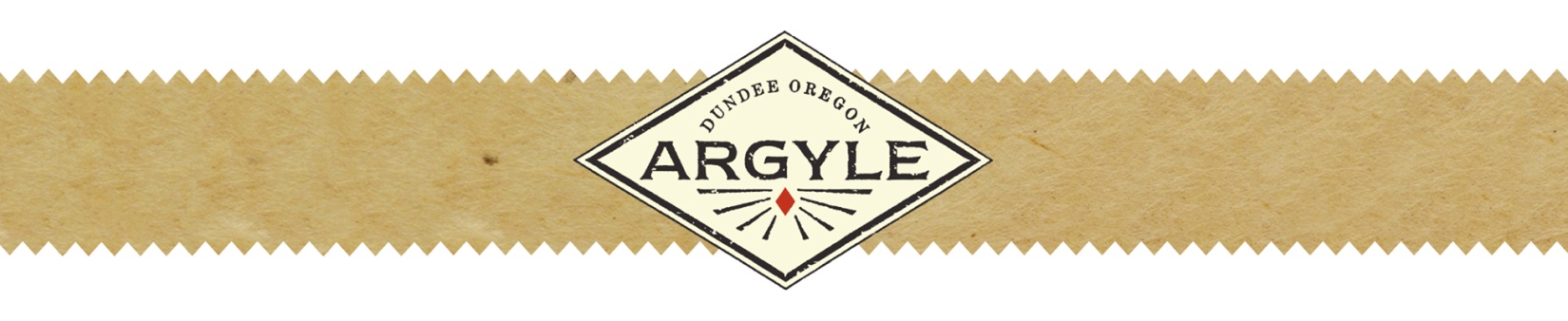 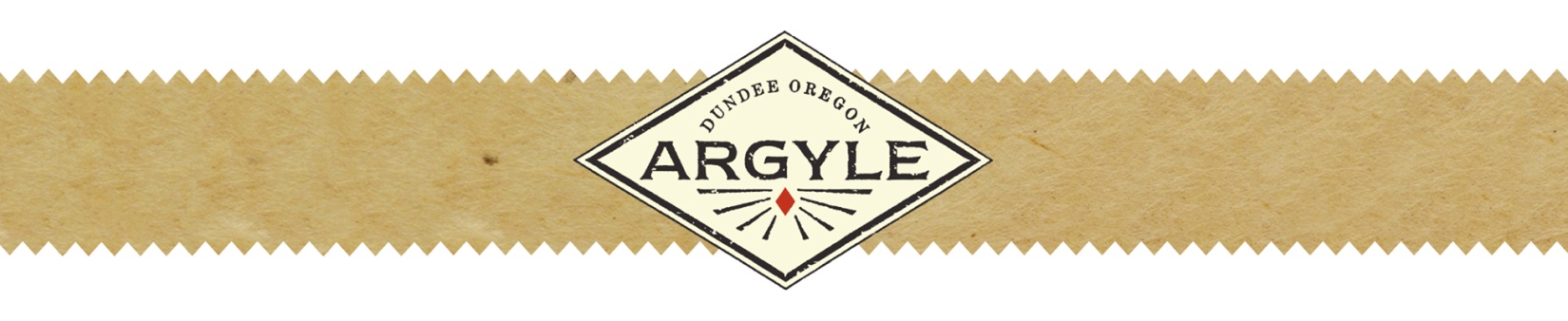 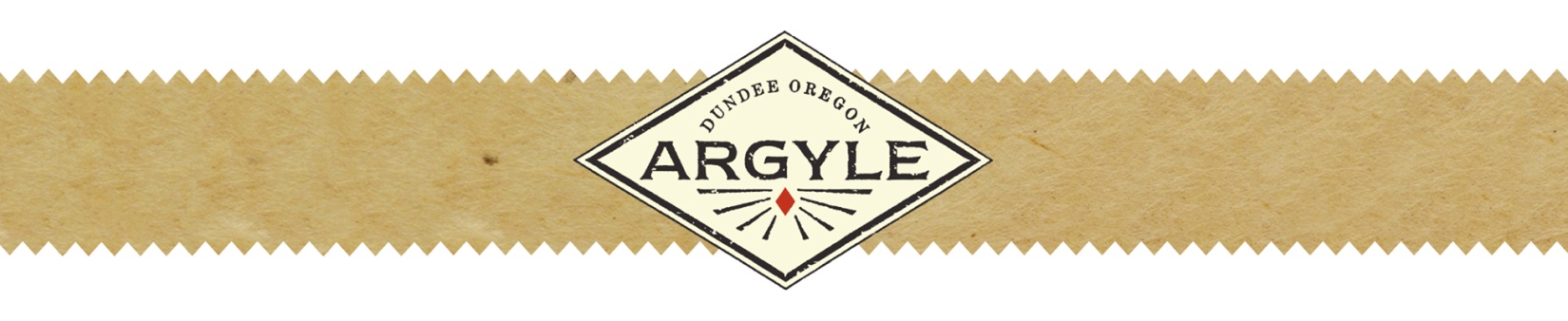 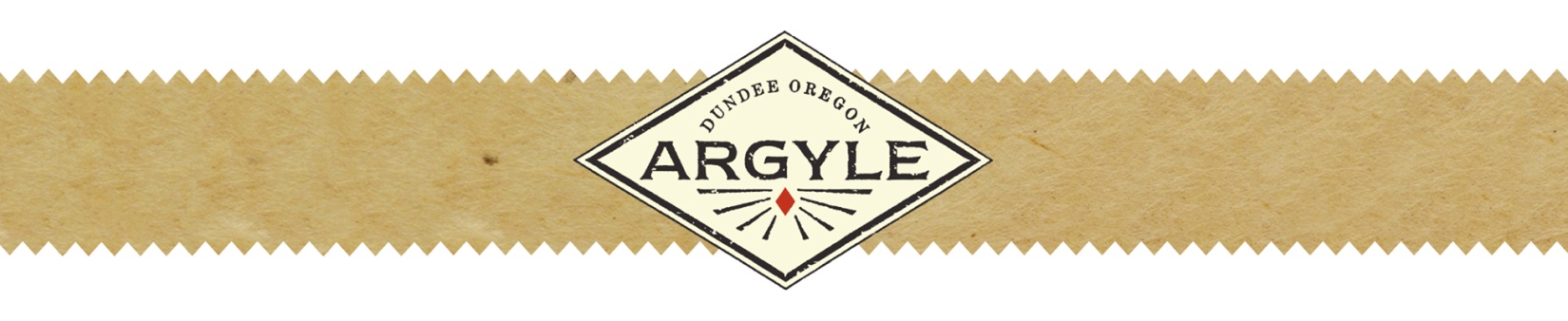 2009 ARGYLE Brut Rosé
Willamette Valley, OR
2009 ARGYLE Brut Rosé
Willamette Valley, OR
2009 ARGYLE Brut Rosé
Willamette Valley, OR
2009 ARGYLE Brut Rosé
Willamette Valley, OR
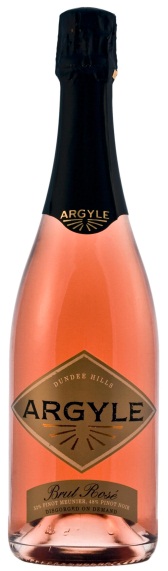 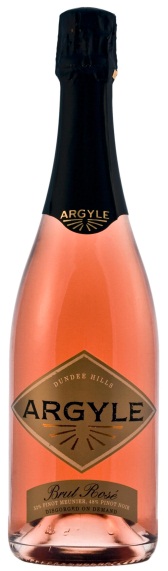 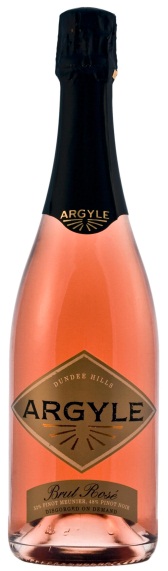 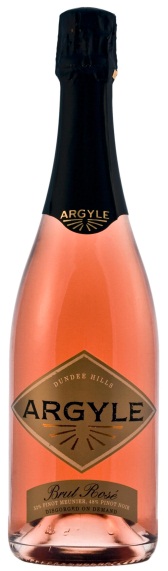 “Strikingly redolent of a florist’s shop in its combination of illusive floral perfume with greenery, as well as intimating the cherry, red raspberry, and almond paste that then lusciously and buoyantly inform the 
palate….finishes with 
admirable persistence 
and at once soothingly 
and vivaciously.”
“Strikingly redolent of a florist’s shop in its combination of illusive floral perfume with greenery, as well as intimating the cherry, red raspberry, and almond paste that then lusciously and buoyantly inform the 
palate….finishes with 
admirable persistence 
and at once soothingly 
and vivaciously.”
“Strikingly redolent of a florist’s shop in its combination of illusive floral perfume with greenery, as well as intimating the cherry, red raspberry, and almond paste that then lusciously and buoyantly inform the 
palate….finishes with 
admirable persistence 
and at once soothingly 
and vivaciously.”
“Strikingly redolent of a florist’s shop in its combination of illusive floral perfume with greenery, as well as intimating the cherry, red raspberry, and almond paste that then lusciously and buoyantly inform the 
palate….finishes with 
admirable persistence 
and at once soothingly 
and vivaciously.”
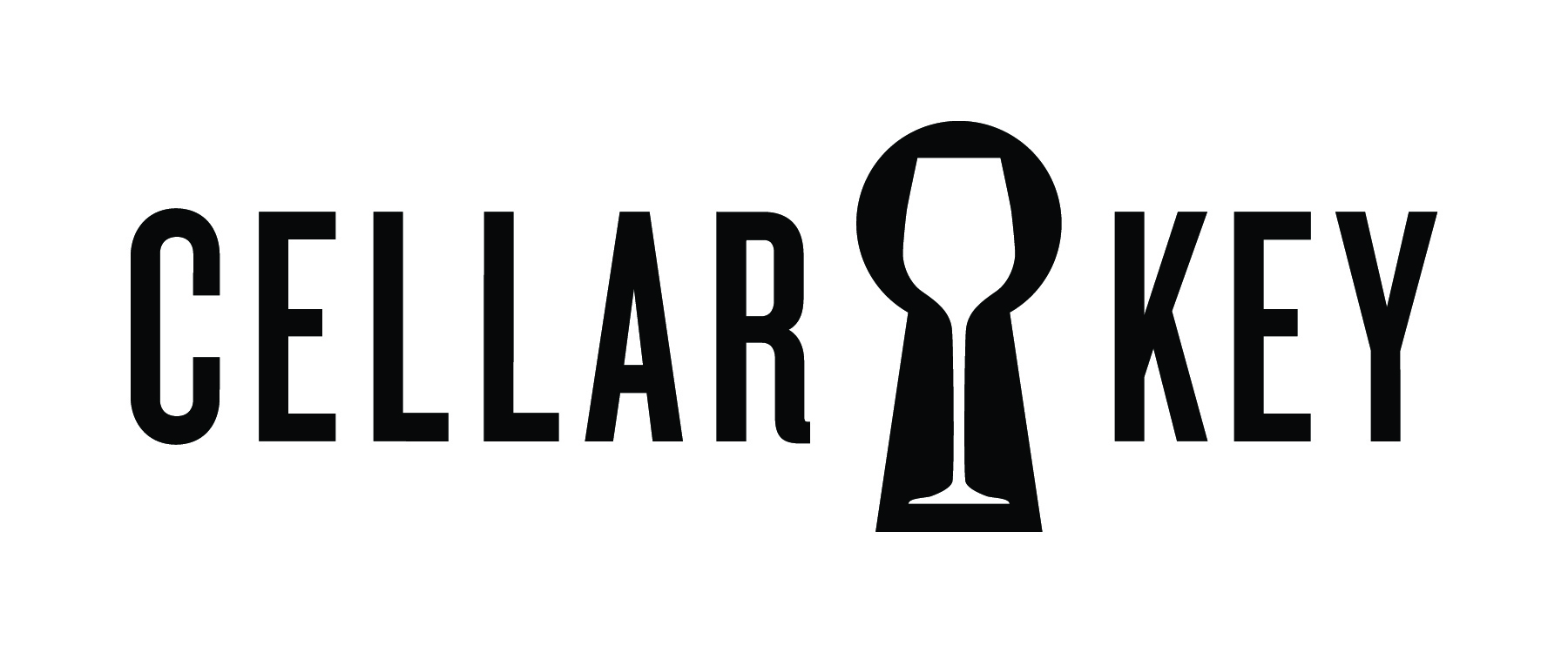 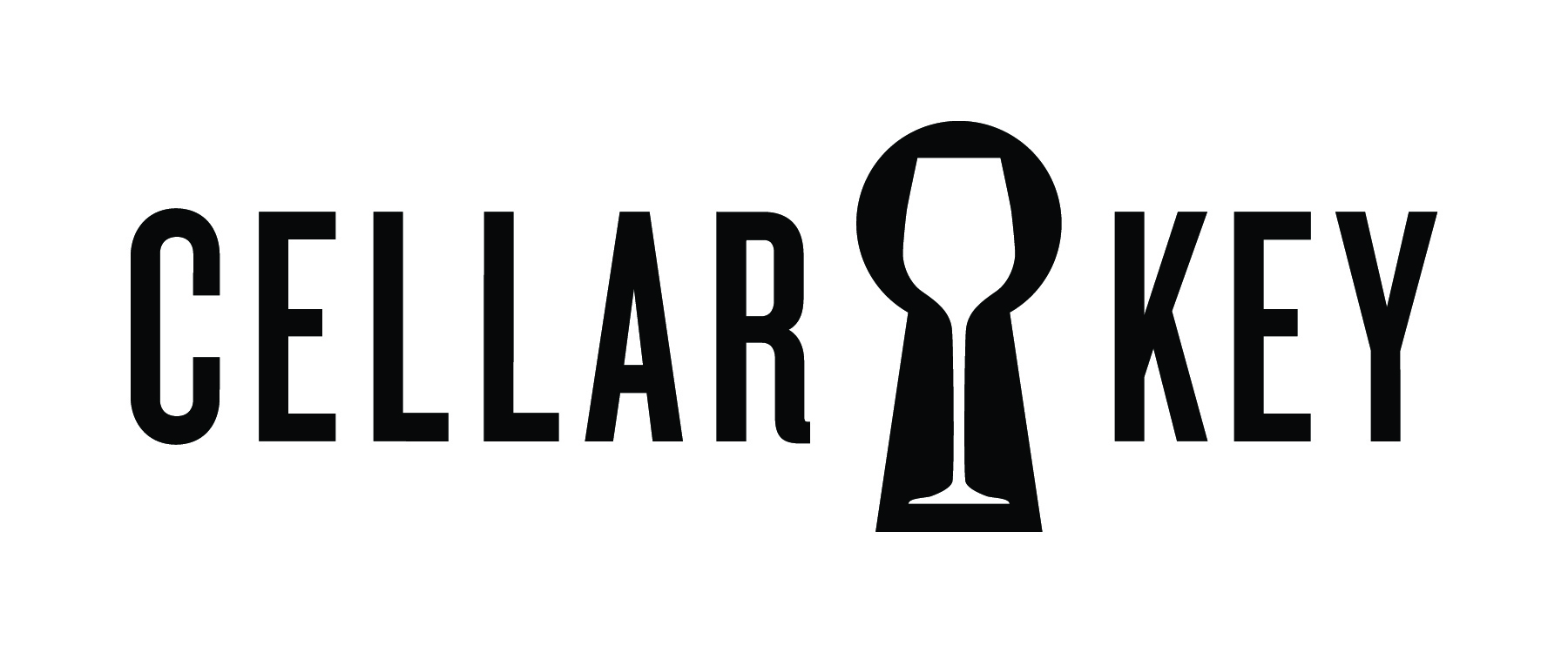 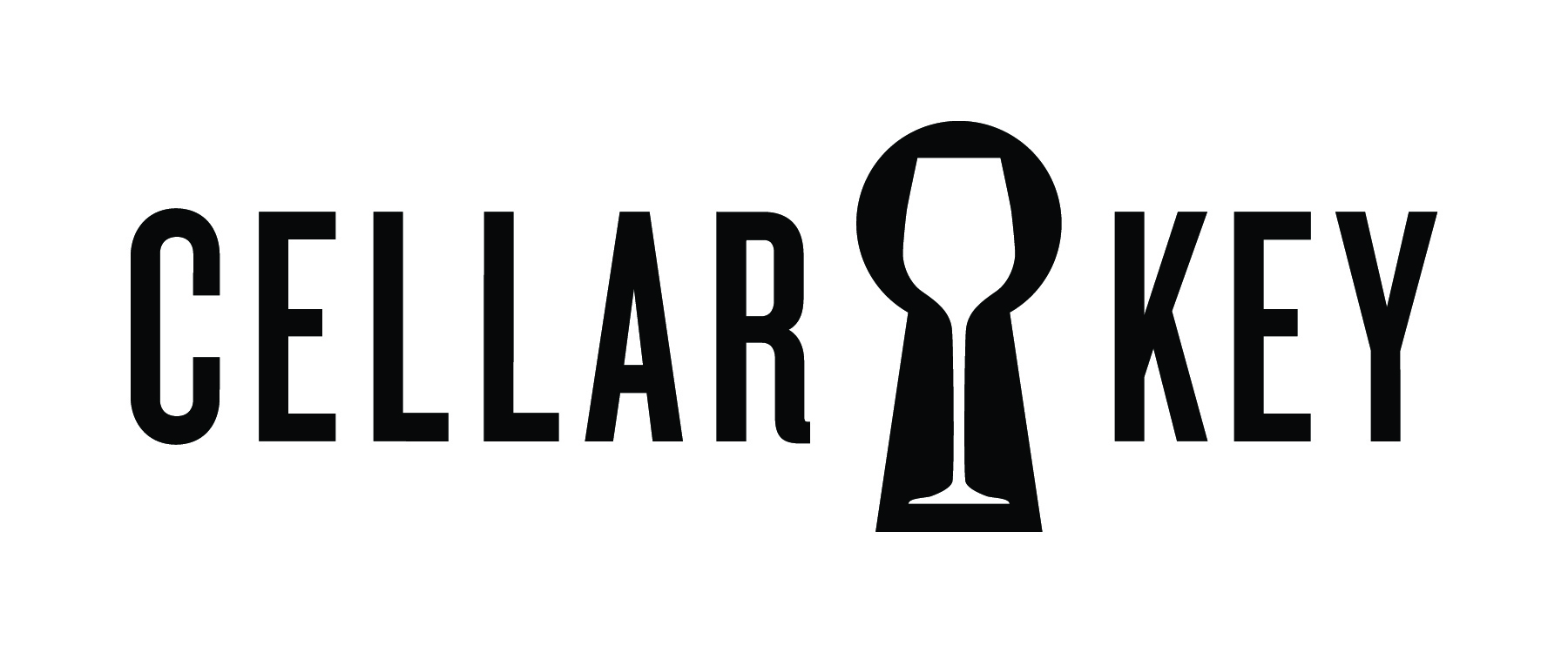 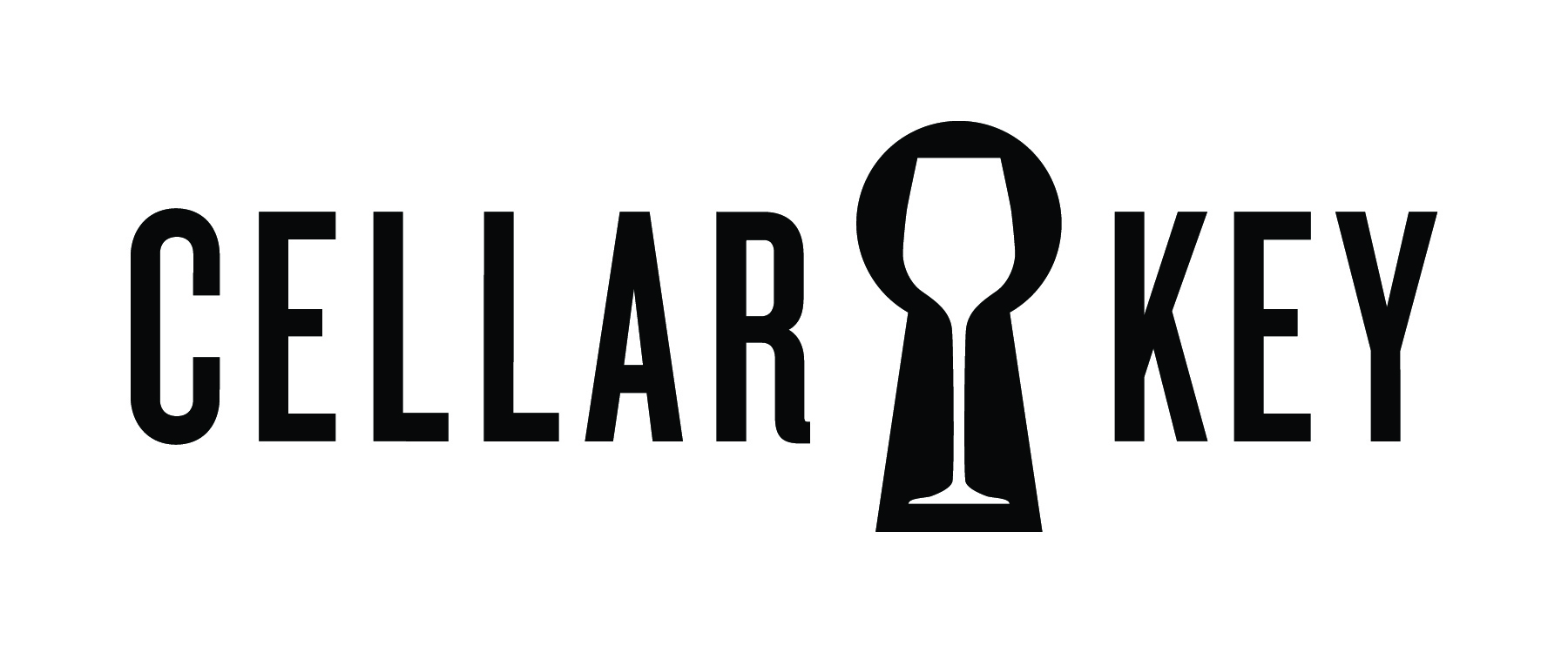 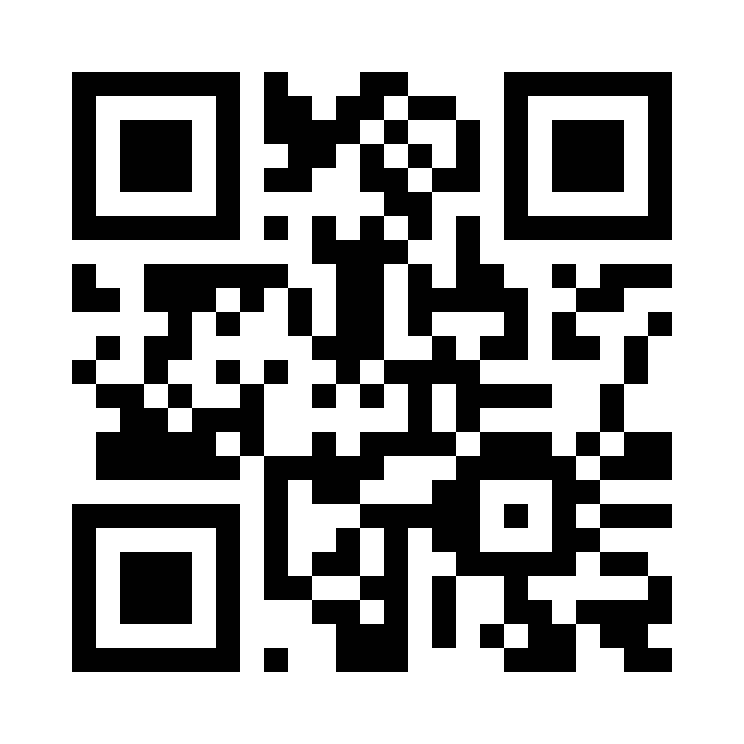 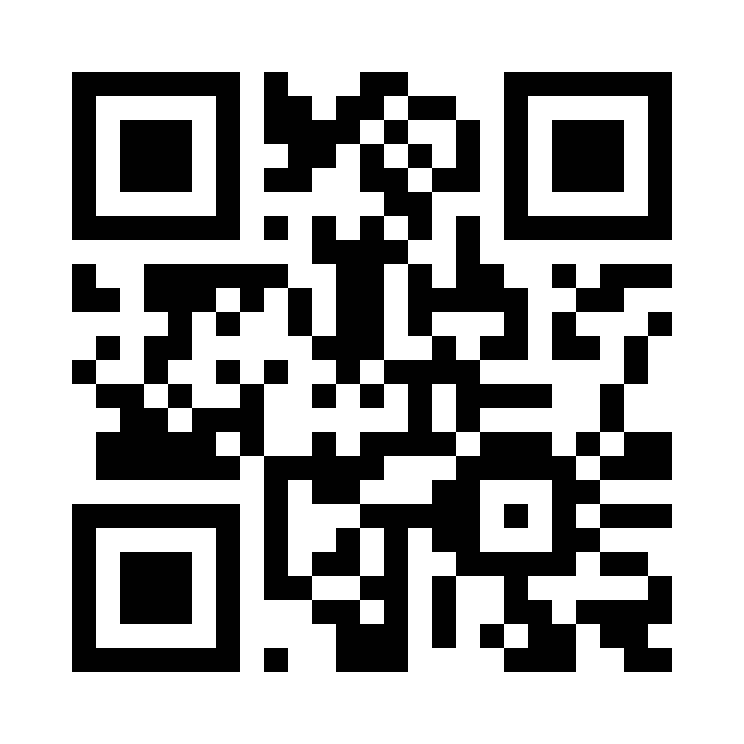 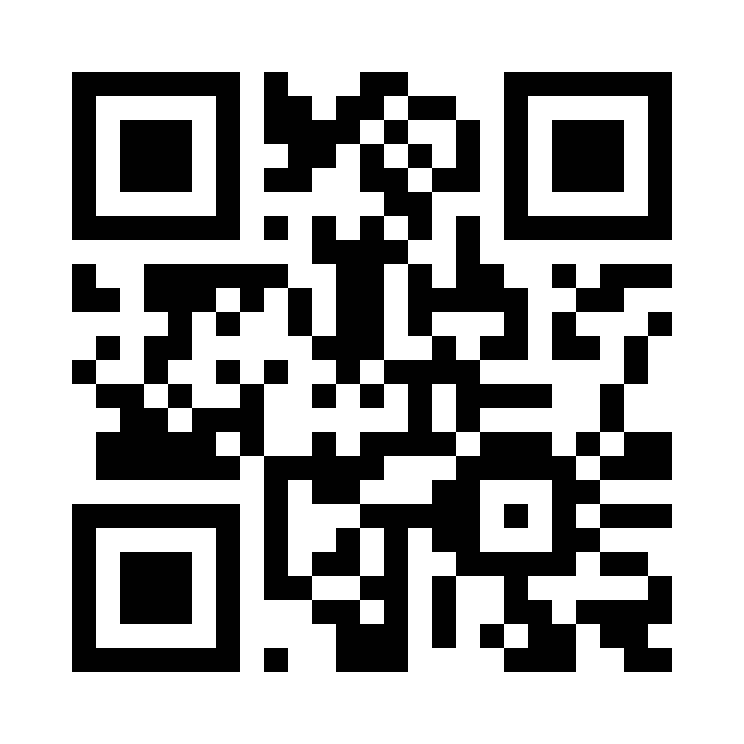 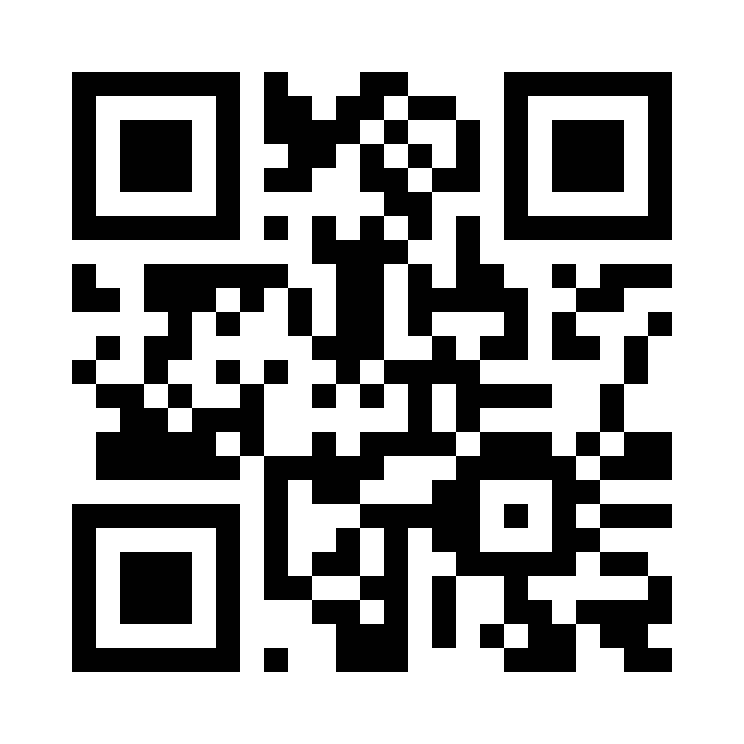 91
91
91
91
points
points
points
points
Robert Parker’s 
WINE ADVOCATE
Robert Parker’s 
WINE ADVOCATE
Robert Parker’s 
WINE ADVOCATE
Robert Parker’s 
WINE ADVOCATE
Scan and explore. 
Visit getcellarkey.com on your smartphone
Scan and explore. 
Visit getcellarkey.com on your smartphone
Scan and explore. 
Visit getcellarkey.com on your smartphone
Scan and explore. 
Visit getcellarkey.com on your smartphone
argylewinery.com
argylewinery.com
argylewinery.com
argylewinery.com